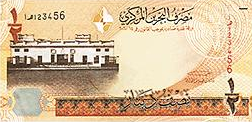 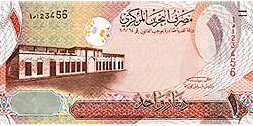 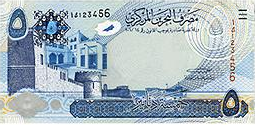 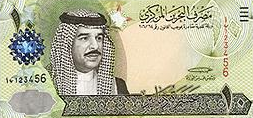 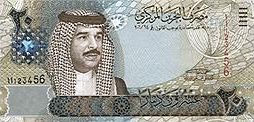 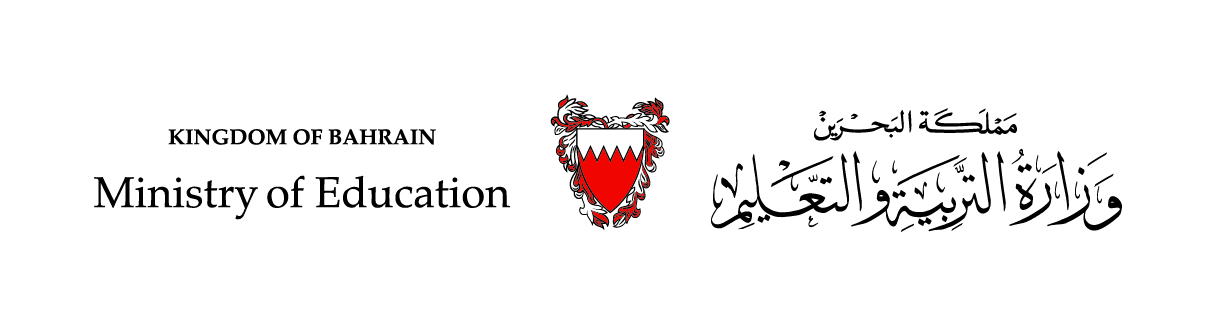 Finding Unknown factors 
(Interest  Rate)
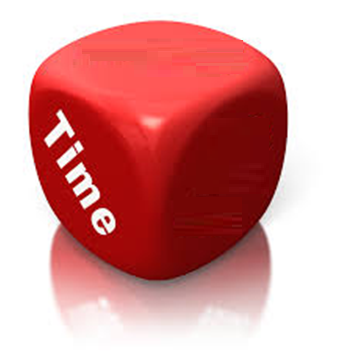 Principal
Rate
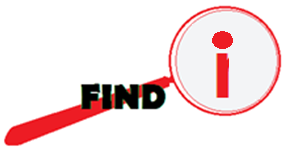 FINANCIAL MATHEMATICS 
Fin 111
First semester                                          Class: second                                        Pages: 48-55
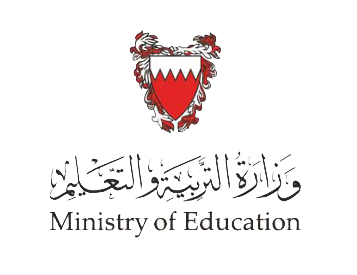 Objectives
At the end of this course, Student should be able to:
1- Writing formula of finding Unknown factor of Interest Rate.
2- Finding Unknown factor of Interest Rate by Know compound amount .
3- Finding Unknown factor of Interest Rate by Know compound Interest .
Finding Unknown factors- Rate        FINANCILA  MATHEMATICS        Fin: 111
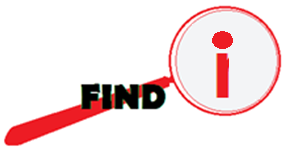 Finding the Interest Rate
Formula of Finding  Interest Rate
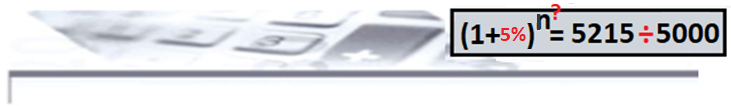 (  1 +Interest  rate ) Number of time   = Compound Amount  ÷  Principal
( 1 +        i           ) n                         =                CA            ÷   P
The percentage (%) of simple interest.
The number of times compounded interest
The money invested, deposited or borrowed.
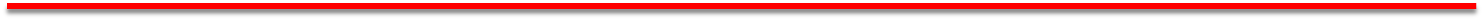 وزارة التربية والتعليم – 2021م
Finding Unknown factors- Rate      FINANCILA  MATHEMATICS        Fin: 111
Finding the interest rate
Example:
 A principal of BD3000 invested for  10 years, If the compound  amount is  BD5372.542.  Find the interest rate.
(1+   Interest rate ) Number of time =  Compound Amount÷  Principal
( 1+   i ) n                     =      C.A        ÷    P   
                      ( 1+  i ) 10                =    5372.542  ÷  3000 = 1.7908473
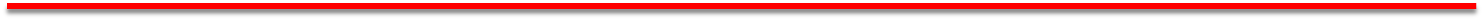 وزارة التربية والتعليم – 2021م
Finding Unknown factors  - Rate         FINANCILA  MATHEMATICS        Fin: 111
Finding the interest Rate
Example:
 A principal of BD3000 invested for  10 years, If the compound  amount is  BD5372.542.  Find the interest rate.
(1+   Interest rate ) Number of time =  Compound Amount÷  Principal
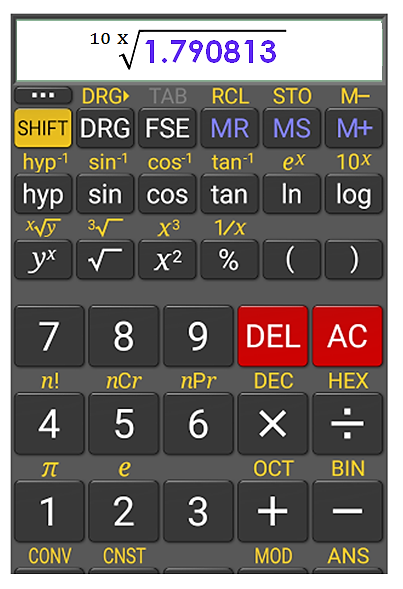 ( 1+   i ) n                     =      C.A        ÷    P   
      ( 1+  i ) 10                =    5372.542  ÷  3000 = 1.7908473
=1.059 - 1  = 0.06x 100 = 6% annually
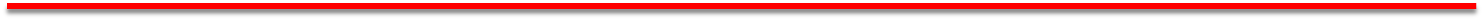 وزارة التربية والتعليم – 2021م
Finding Unknown factors  - Rate FINANCILA  MATHEMATICS        Fin: 111
Finding the interest rate
Example:
 A principal of BD6000 borrowed  for 5 years. Find the interest rate if the compound  amount to BD8075.210  and the interest compounded thirdly.
(1+   Interest rate ) Number of time =  Compound Amount÷  Principal
( 1+   i ) n                     =      C.A        ÷    P   
    ( 1+   i ) 5 x 3=15      =    8075.210  ÷  6000 = 1.345868
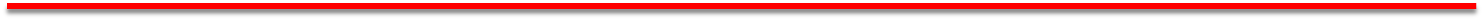 وزارة التربية والتعليم – 2021م
Finding Unknown factors - Rate                       FINANCILA  MATHEMATICS        Fin: 111
Finding the interest rate
Example:
 A principal of BD6000 borrowed  for 5 years. Find the interest rate if the compound  amount to BD8075.210  and the interest compounded thirdly.
(1+   Interest rate ) Number of time =  Compound Amount÷  Principal
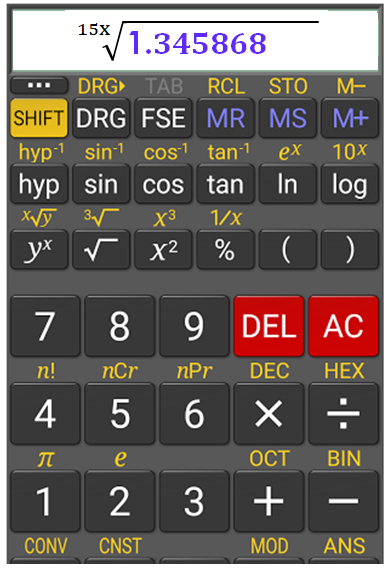 ( 1+   i ) n                     =      C.A        ÷    P   
    ( 1+   i ) 5 x 3=15                =    8075.210  ÷  6000 = 1.345868
=1.0199 - 1  = 0.0199x 100 = 2% thirdly
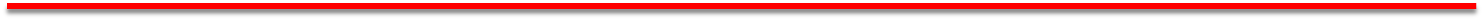 وزارة التربية والتعليم – 2021م
Finding Unknown factors - Rate                        FINANCILA  MATHEMATICS        Fin: 111
Finding the interest rate
Example:
 A man  deposited  BD1500 in the bank, if the  Compound  Interest was  BD1488.844 at the end of  8 years ?
Compound Amount =   Principal   +  compound Amount 

                                    =   1500         +  1488.844  =  BD 2988.844
(1+   Interest rate ) Number of time =  Compound Amount÷  Principal 
                     
                             ( 1+   i     ) n               =      C.A        ÷    P 
    
                             ( 1+  i) 8                =    2988.844  ÷  1500 = 1.992562
=1.0899 - 1  = 0.09x 100 = 9% annually
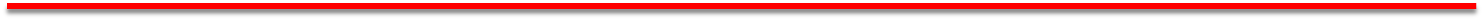 وزارة التربية والتعليم – 2021م
Finding Unknown factors - Rate                        FINANCILA  MATHEMATICS        Fin: 111
Finding the interest rate
Example:
What is the interest rate it take the money to double itself after 18 years.
(1+   Interest rate ) Number of time =  Compound Amount÷  Principal
( 1+   i  ) n                     =      C.A      ÷    P   
                      ( 1+  i   ) 18                 =        2        ÷   1  = 2
=1.039- 1  = 0.04x 100 = 4% annually
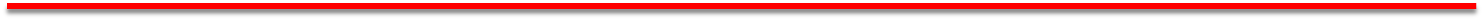 Finding Unknown factors - Rate         FINANCILA  MATHEMATICS        Fin: 111
وزارة التربية والتعليم – 2021م
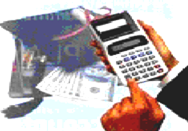 Evaluation
Choose the correct answer for the following:
1) A principal of BD 900 invested  in bank, Find the interest rate 
     if the amount to BD 2074.084 at end of the 8 years.
a- 9%
b- 10%
c- 11%
d- 12%
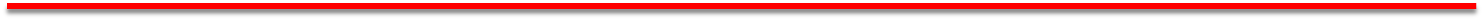 وزارة التربية والتعليم – 2021م
Finding Unknown factors - Rate            FINANCILA  MATHEMATICS        Fin: 111
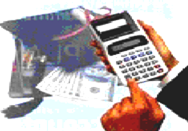 Evaluation
2) If BD 6,600 amounts to BD8433.392 at end of 6 years and 3  
     months - Find the interest rate?
a- 4% monthly
b- 4% annually
c- 4% quarterly
d- 4% thirdly
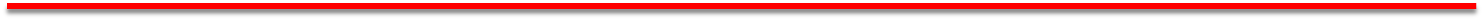 وزارة التربية والتعليم – 2021م
Finding Unknown factors - Rate        FINANCILA  MATHEMATICS        Fin: 111
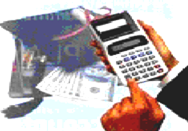 Evaluation
Find the missing factor of the following:
a- 16%
b- 8%.
c- 6%
d- 4%
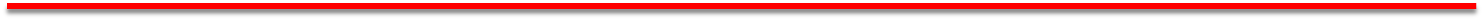 وزارة التربية والتعليم – 2021م
Finding Unknown factors - Rate         FINANCILA  MATHEMATICS        Fin: 111
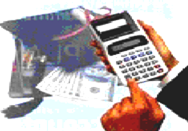 Evaluation
4)What is the interest rate it take the money to triple after 19 years.
a- 3%
b- 4%
c- 5%
d- 6%
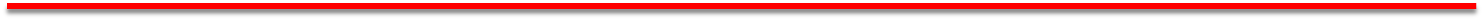 وزارة التربية والتعليم – 2021م
Finding Unknown factors - Rate         FINANCILA  MATHEMATICS        Fin: 111
(1+i)8 = 2074.084 ÷ 900 = 2.304537


=1.1099 - 1  = 0.109x 100 = 11% annually
Click on the arrow for the next question
Click the arrow to return to the question
(1+i)6.25 = 8433.392 ÷ 6600 =1.277786
=1.0399 - 1  = 0.039x 100 = 4% annually
Click on the arrow for the next side
Click the arrow to return to the question
CA = 1200 + 721.239  = BD 1921.239
(1+i%)3*4=12 = 1921.239 ÷ 1200 =1.5554543


   =1.04 - 1  = 0.04x 100 = 4% quarterly.
Click on the arrow for the next side
Click the arrow to return to the question
( 1+  6% ) n    =     3    ÷  1  = 3


=1.0595 - 1  = 0.059x 100 = 6% annually
Click on the arrow for the next side
Click the arrow to return to the question
The lesson ended
We hope
Success
Lesson Objective 
 Thank you
For more information:
    Visit the  www.Edunet.com
   Questions and activities of the book
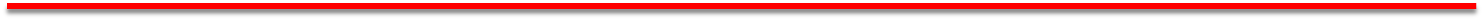 وزارة التربية والتعليم – 2021م
Finding Unknown factors - Rate                        FINANCILA  MATHEMATICS        Fin: 111